What is a knowledge system?
With Rosemary Hipkins and Pauline Waiti
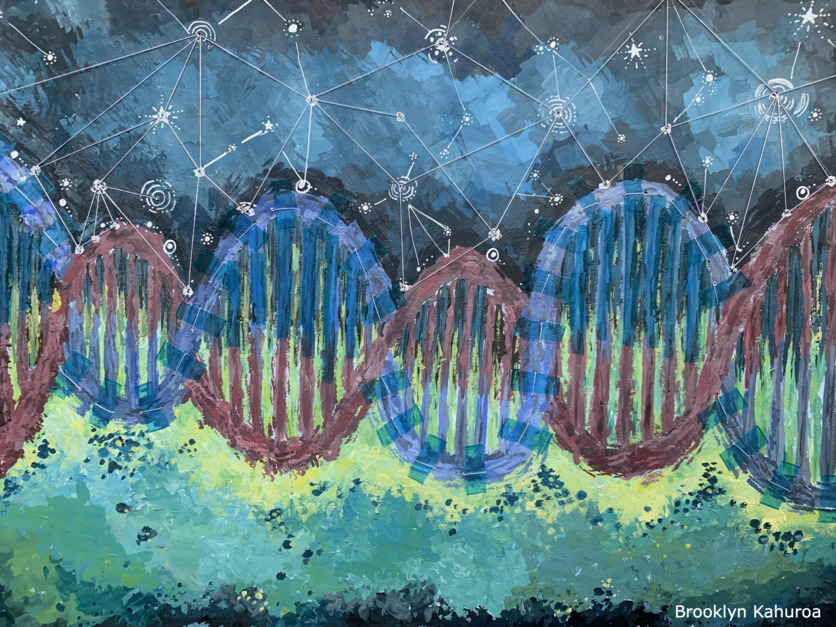 4–5 pm Thursday 10 August 2023
© Copyright. Science Learning Hub – Pokapū Akoranga Pūtaiao The University of Waikato Te Whare Wananga o Waikato.
All Rights Reserved | www.sciencelearn.org.nz. All images are copyrighted. For further information, please refer to enquiries@sciencelearn.org.nz
The Science Learning Hub
A trustworthy online resource – produced by educators and scientists
Based on world-class New Zealand science research
Supported by learning activities, information about the key science ideas and concepts, multimedia tools and other resources
Written for New Zealand teachers and students
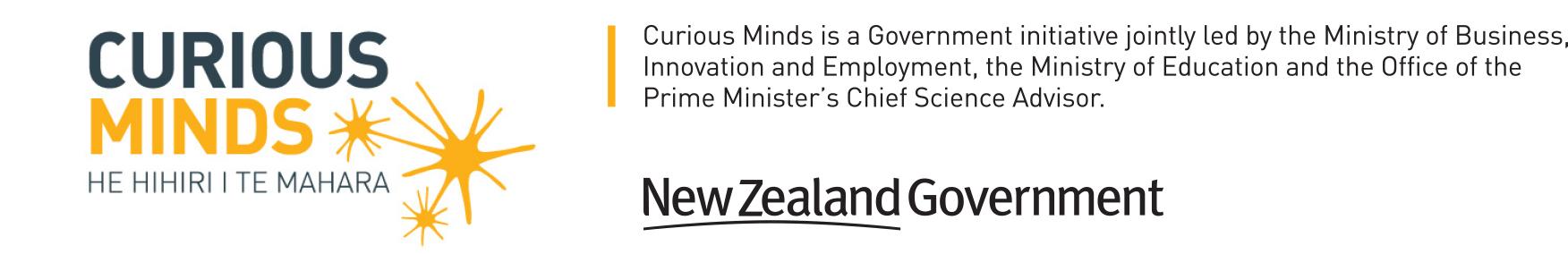 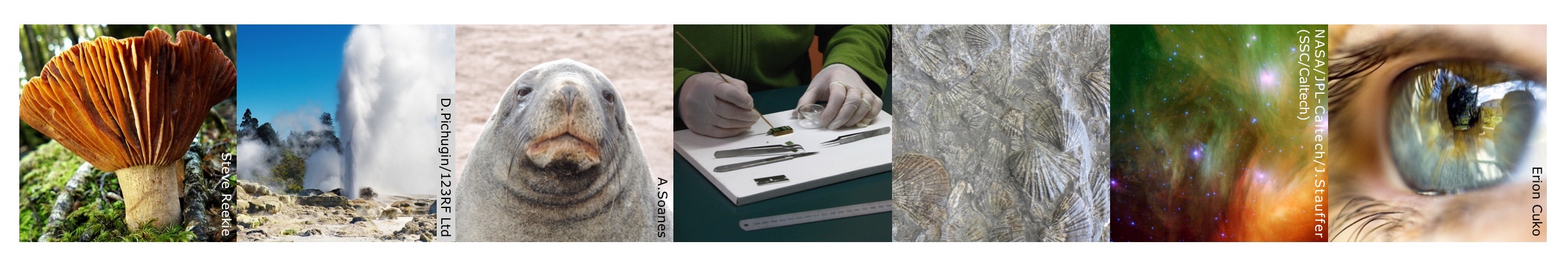 [Speaker Notes: The Science Learning Hub is funded by the New Zealand government – Ministry of Business, Innovation and Employment (MBIE) – under the Curious Minds fund.]
Index
Why even ask this question?
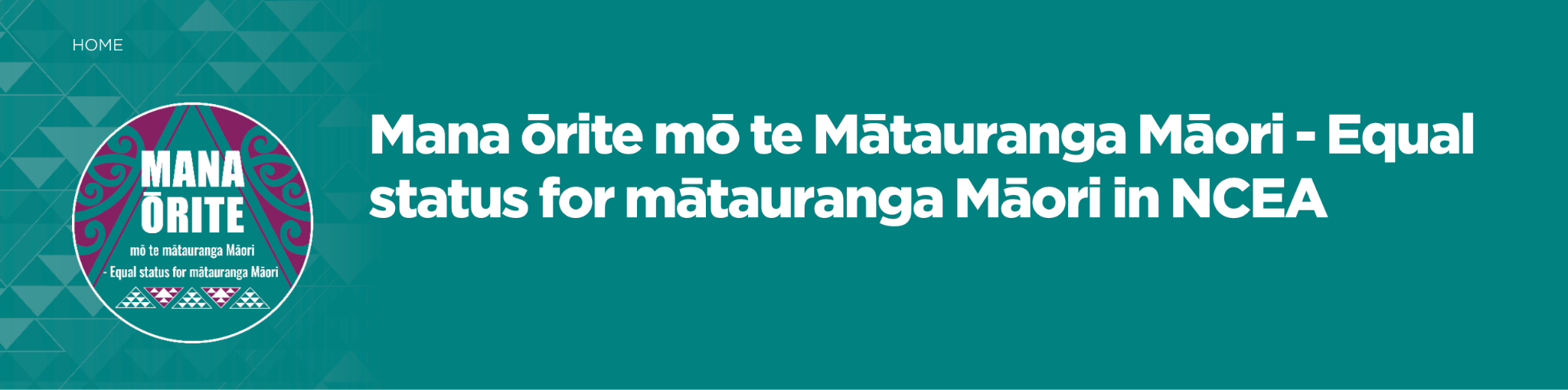 Crown copyright ©/CC BY 3.0 NZ
The mana ōrite imperative appears to have originated in the NCEA change package.

Attention then turned to what it might mean for the curriculum refresh, including the refreshed science curriculum.

We had a think about how to support constructive change and came up with a “knowledge systems” approach.
“Knowledge systems include the practices, routines, 
structures, mindsets, values and cultures affecting what 
and how knowledge is produced and used, and by whom.”
(Fazey et al., 2020, p. 5)

“Formalised knowledge systems” are associated with 
“universities, research institutes, non-government and 
government organisations” (p. 5).

“…while current [formal] knowledge systems have led to 
major advances, they have also generated phenomenal 
capacity for humanity to create harm, such as by enabling 
war and annihilation of biodiversity, cultures and languages” 
(p. 6).
Transforming knowledge systems for life on Earth: Visions of future systems and how to get there - ScienceDirect
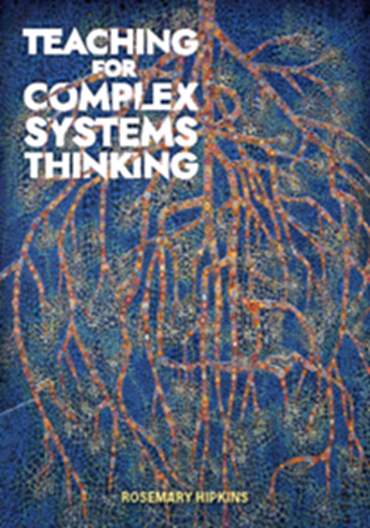 Knowledge systems are complex: the CMP model is one way to help learners make sense of them
[ ] denote elements, functions, contexts of knowledge-generating systems, as per Fazey et al.
Unpacking knowledge systems by starting with a 
phenomenon: The aftermath of the Rena disaster ….
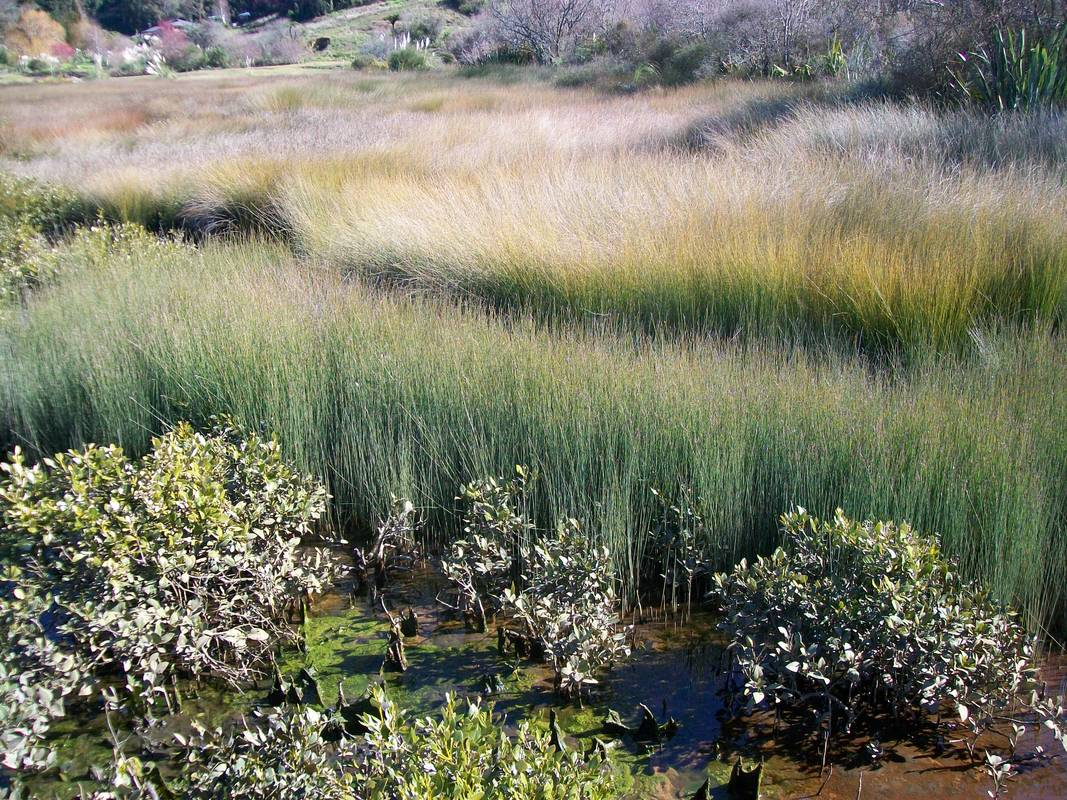 © Rose Hendry
[Speaker Notes: Image: https://www.sciencelearn.org.nz/images/901-tauranga-estuary]
Science as a complex knowledge system: 
Phenomenon: change to the coastal swamp ecosystem. 
Components: science concepts that form interconnected webs. Mechanisms: connect the components (NB they are implicit)
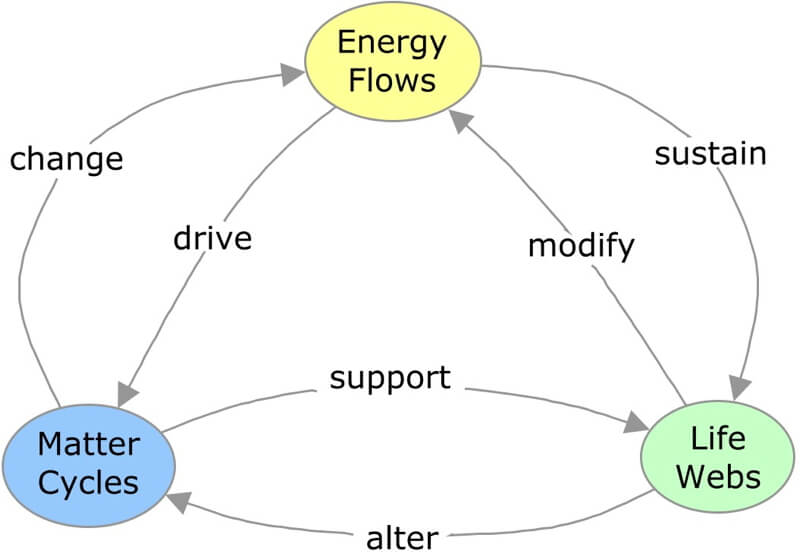 Courtesy of Jodi Pickle
Source: Concept Mapping - Science Pickle
The same phenomenon from the perspective of 
mātauranga Māori as a knowledge system.
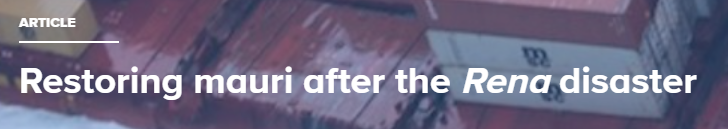 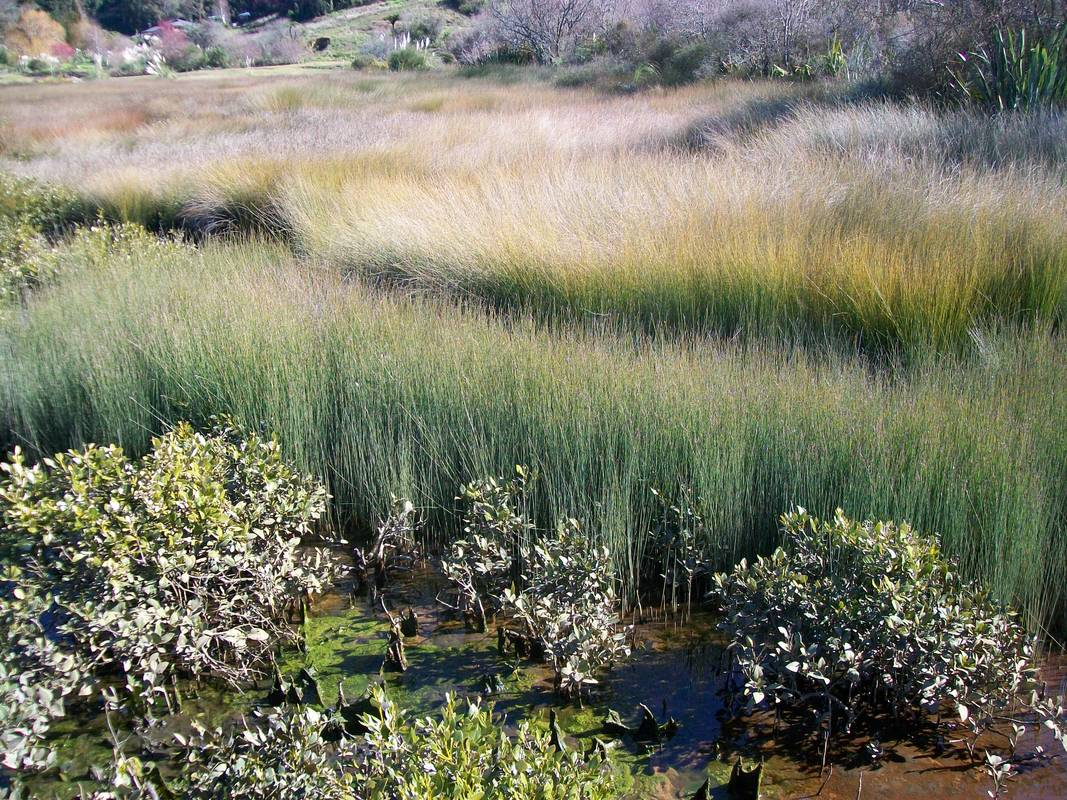 “Dr Kepa Morgan’s mauri model presents mauri as a continuum or range between different extremes. The negative extreme is “Mauri moe, mauri noho” where the mauri is exhausted. At the other end, “Mauri tu, mauri ora” is where the mauri is vibrant and it has its fullest potential to support life.”
© Rose Hendry
© Copyright. Science Learning Hub – Pokapū Akoranga Pūtaiao The University of Waikato Te Whare Wananga o Waikato.
All Rights Reserved | www.sciencelearn.org.nz. All images are copyrighted. For further information, please refer to enquiries@sciencelearn.org.nz
[Speaker Notes: https://www.sciencelearn.org.nz/resources/809-restoring-mauri-after-the-rena-disaster]
The concept of mauri belongs to the mātauranga Māori 
knowledge system.
 
Concepts such as wairua, whakapapa and kaitiakitanga also belong to the mātauranga Māori knowledge system. 

They do not have a direct equivalent within the science 
knowledge system and should never be assimilated into it. 



Many science groups are now consciously bringing knowledge systems together as they work on complex challenges such as ecological disasters.
In both knowledge systems a single 
concept/word can convey a complex 
set of interconnections and/or 
Mechanisms.

Including a temporal dimension 
in conceptual models is a 
characteristic feature of 
indigenous knowledge systems 
(and signals a non-linear view of time). 
 
How does this diagram support 
the warning that it is not 
appropriate to assimilate words and 
phrases from one knowledge system directly into another knowledge 
system?
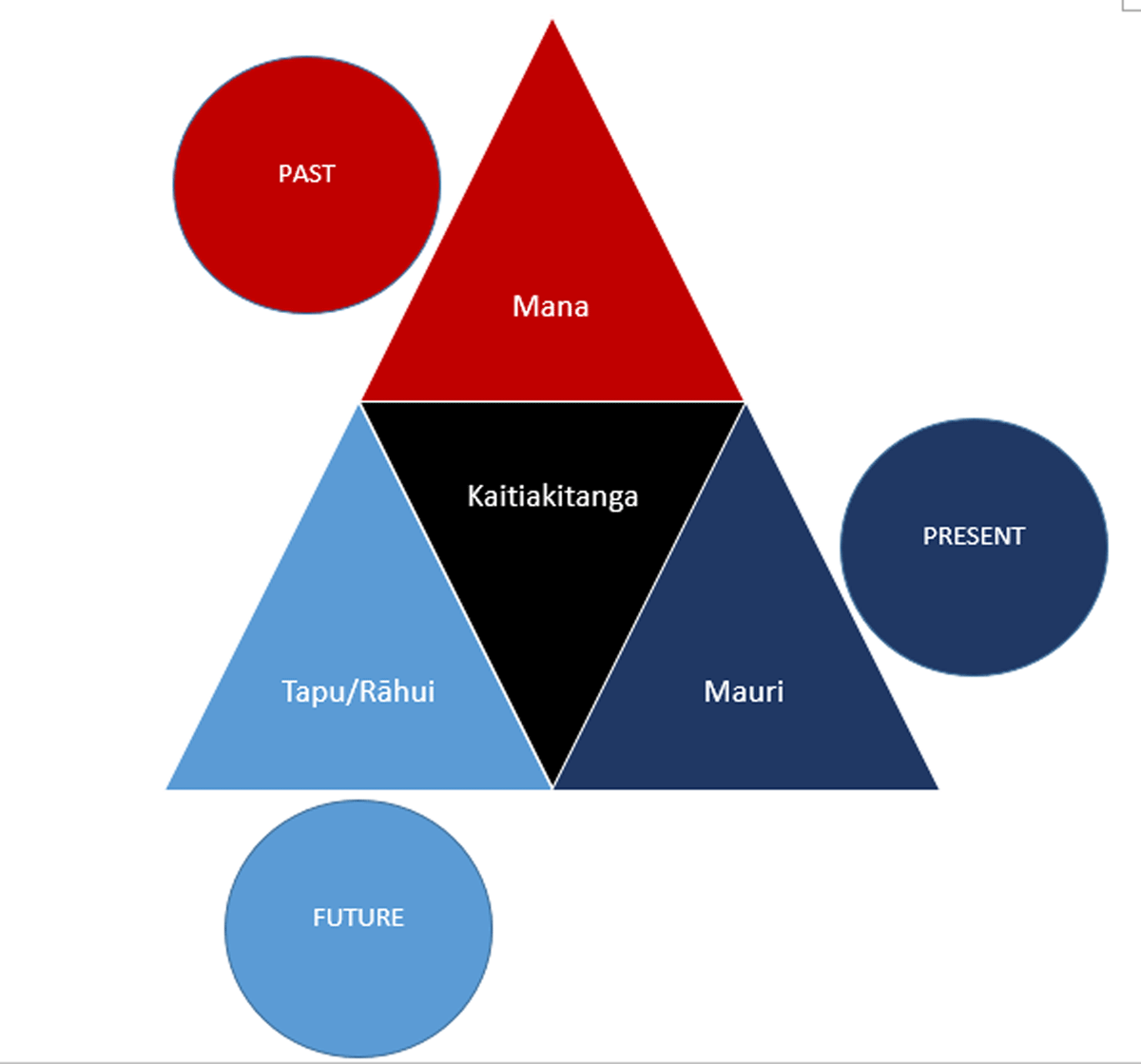 Kaitiakitanga: Utilising Māori Holistic Conservation in Heritage Institutions - Journal of Conservation and Museum Studies (jcms-journal.com). CC BY 4.0.
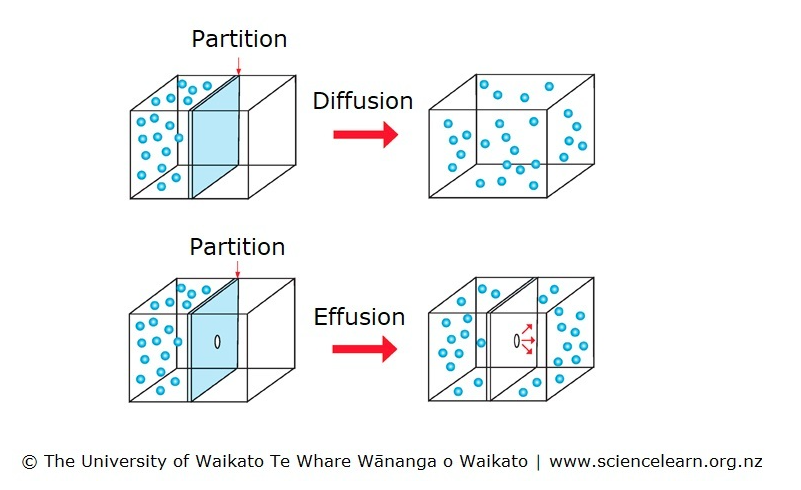 Nominalisation is one indicative feature of how mechanisms are expressed in a science knowledge system. 
Stochastic phenomena are non-agentic.
© Copyright. Science Learning Hub – Pokapū Akoranga Pūtaiao The University of Waikato Te Whare Wananga o Waikato.
All Rights Reserved | www.sciencelearn.org.nz. All images are copyrighted. For further information, please refer to enquiries@sciencelearn.org.nz
[Speaker Notes: Image: https://www.sciencelearn.org.nz/images/4699-gaseous-diffusion-and-effusion]
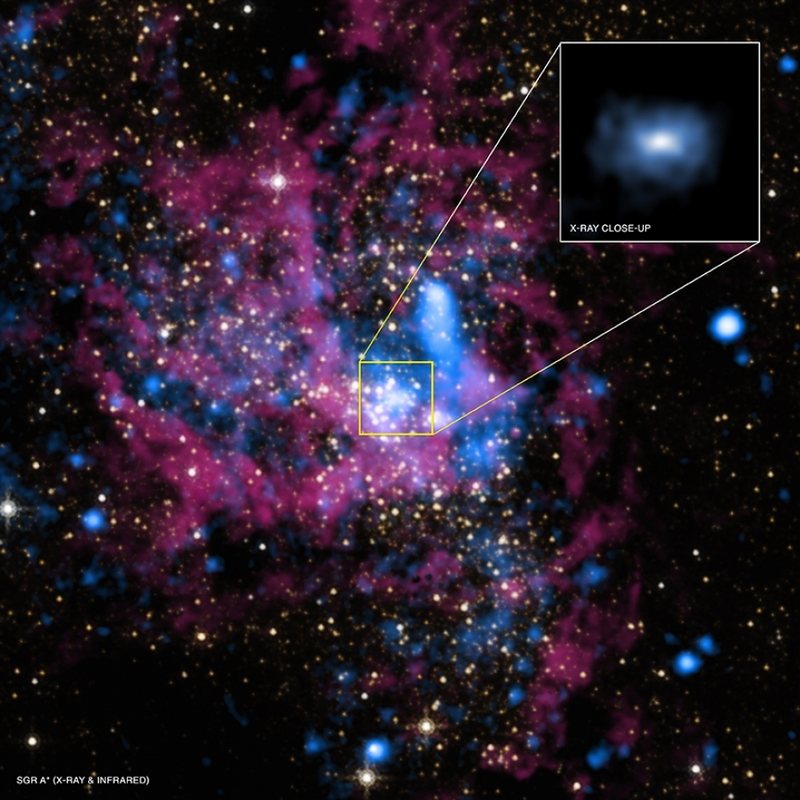 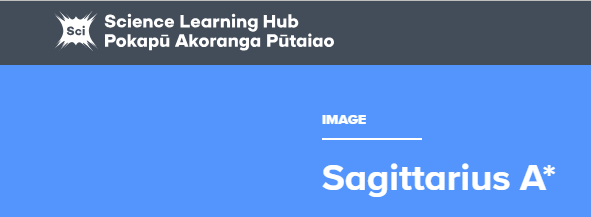 Sagittarius A* is the black hole at the centre of the Milky Way galaxy.
NASA/UMass/ D.Wang et al., IR: NASA/STScl
Now we illustrate some other features of the two knowledge systems, 
using cosmic phenomena as our context …
© Copyright. Science Learning Hub – Pokapū Akoranga Pūtaiao The University of Waikato Te Whare Wananga o Waikato.
All Rights Reserved | www.sciencelearn.org.nz. All images are copyrighted. For further information, please refer to enquiries@sciencelearn.org.nz
[Speaker Notes: Image: https://www.sciencelearn.org.nz/images/2902-sagittarius-a]
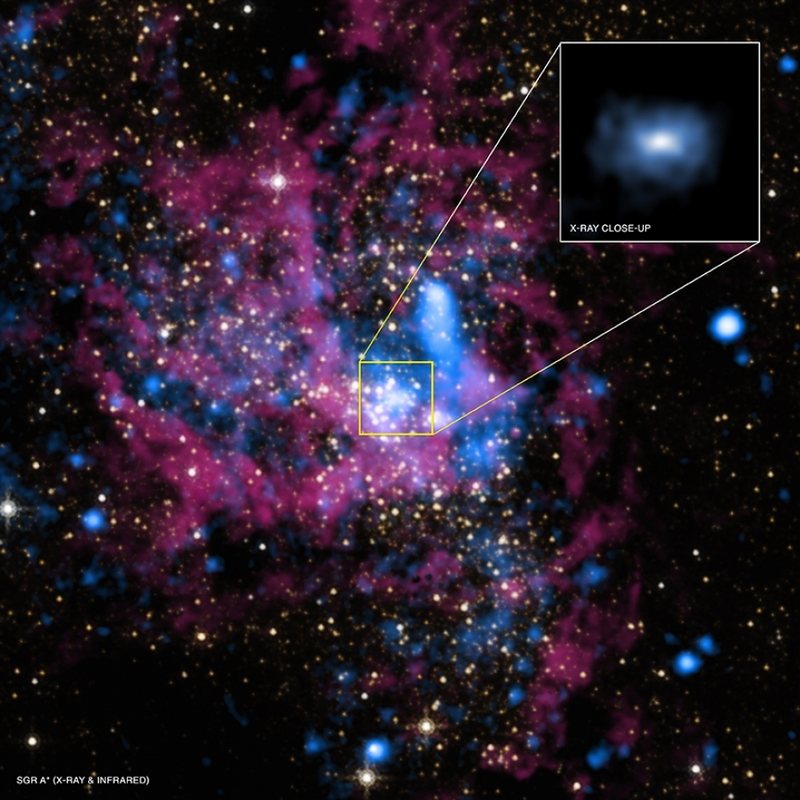 Many phenomena that exist at scales that are not directly observable
– both too vast and too small
NASA/UMass/ D.Wang et al., IR: NASA/STScl
In the science knowledge system cosmological phenomena create 
challenges for empirical inquiry methods. New explanations emerge as new technologies enable different types of observations to be made. 
The overall aim is to explain the phenomena.   

In the mātauranga Māori knowledge system, mechanisms and relationships within the cosmos are expressed as narrative stories. All the observed 
components have agency to act and personified names are often used. 
The overall aim is to convey wisdom about how to live and be.
© Copyright. Science Learning Hub – Pokapū Akoranga Pūtaiao The University of Waikato Te Whare Wananga o Waikato.
All Rights Reserved | www.sciencelearn.org.nz. All images are copyrighted. For further information, please refer to enquiries@sciencelearn.org.nz
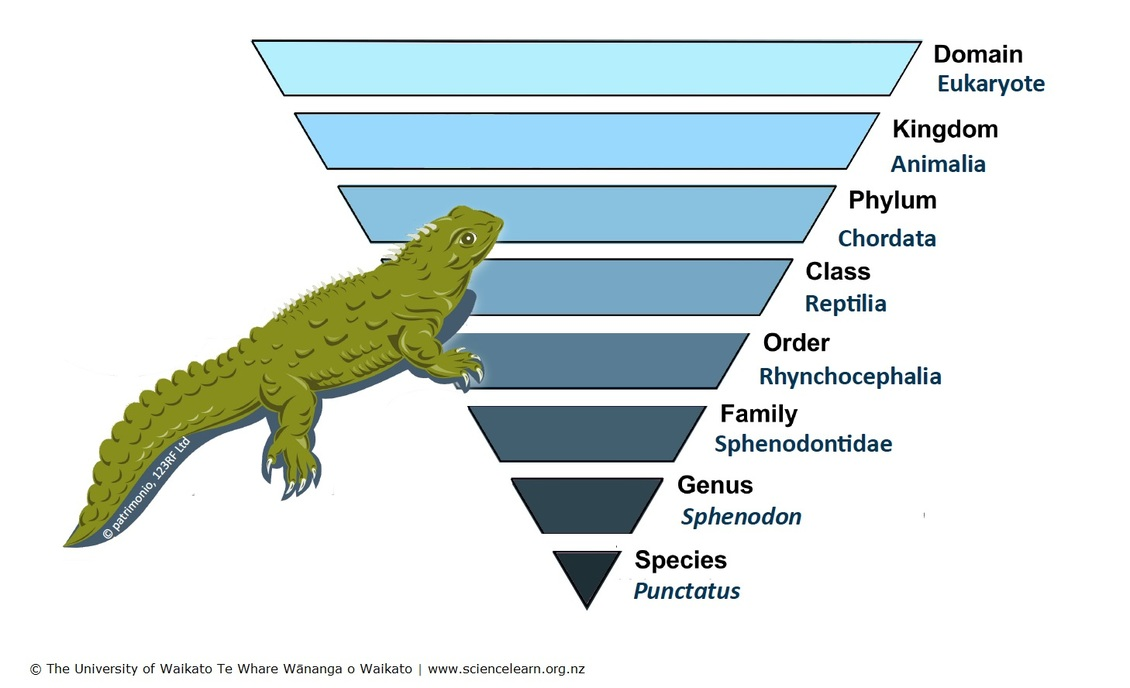 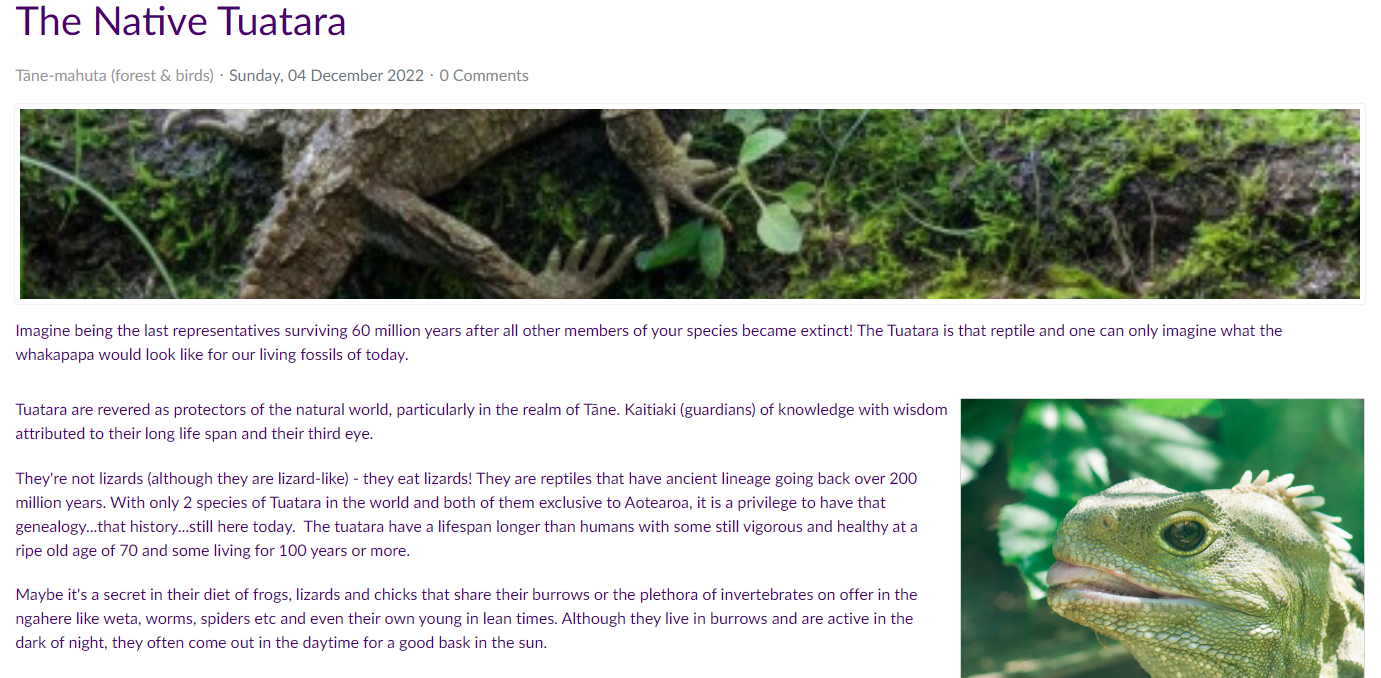 © 2023 by Tangata Whenua Network.
Where do names come from? Who decides how things get grouped?

In the science knowledge system, categories that group components are 
organised around key science concepts and theories. Tuatara are seen as
“living fossils”, predicated on the theory of evolution.  

In the mātauranga Māori knowledge system, categories that group components are organised around functional relationships. Tuatara are seen as “revered 
protectors of the realm of Tāne”. They are kaitiaki of knowledge, with wisdom 
attributed to their long life span and their third eye.
The Native Tuatara - Rangitaki (maorilandinfo.co.nz)
© Copyright. Science Learning Hub – Pokapū Akoranga Pūtaiao The University of Waikato Te Whare Wananga o Waikato.
All Rights Reserved | www.sciencelearn.org.nz. All images are copyrighted. For further information, please refer to enquiries@sciencelearn.org.nz
[Speaker Notes: https://www.sciencelearn.org.nz/images/4445-tuatara-classification]
How complex systems behave 
(their dynamics)
A paradigm shift signals emergence in the science knowledge system: 
a new discovery or theory changes the way many concepts, relationships and mechanisms are understood – cascades of changes follow …
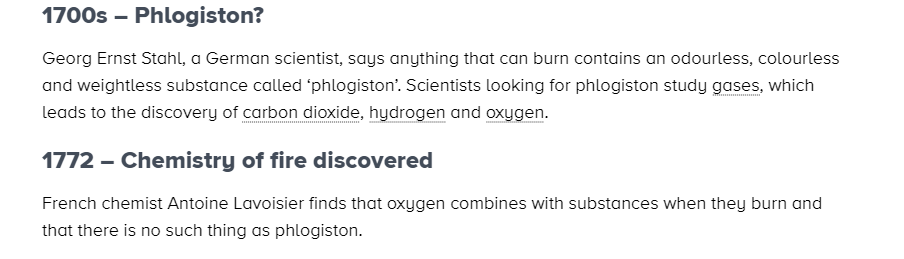 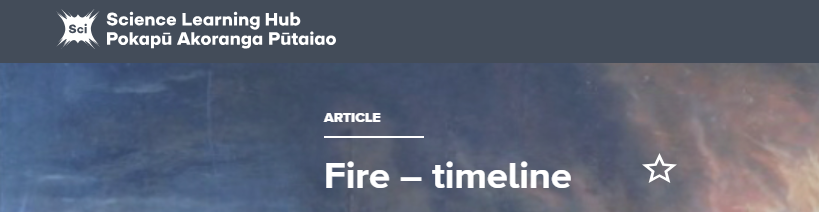 © Copyright. Science Learning Hub – Pokapū Akoranga Pūtaiao The University of Waikato Te Whare Wananga o Waikato.
All Rights Reserved | www.sciencelearn.org.nz. All images are copyrighted. For further information, please refer to enquiries@sciencelearn.org.nz
[Speaker Notes: https://www.sciencelearn.org.nz/resources/1596-fire-timeline]
“Māori scholarship emphasizes the evolutionary nature of Indigenous knowledge 
systems (Smith et. al, 2016). ‘Mātauranga Māori has a past, a present, and a 
future’ – meaning that this Māori knowledge system is continually being used, 
adapted, and incorporated into people’s lives. This allows for new, innovative 
ideas and practices, including those evolving from fresh discoveries and research.”
(Varghese & Crawford, 2021, p. 5)
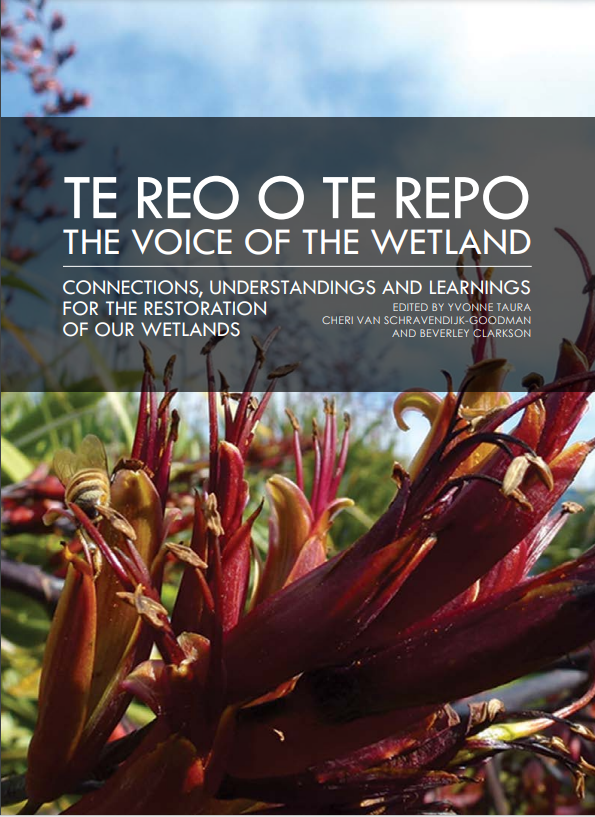 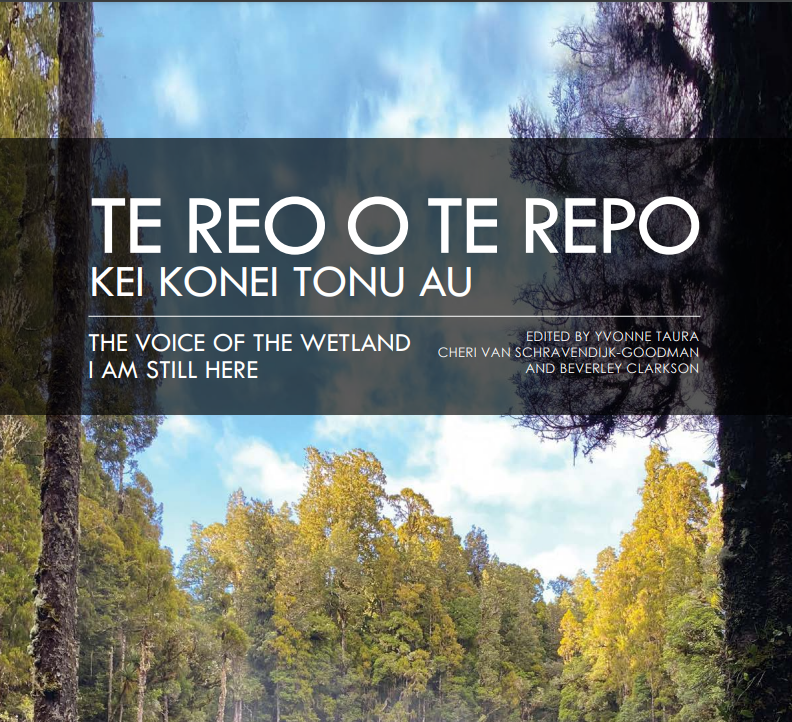 A cultural framework for Indigenous, Local, and Science knowledge systems in ecology and natural resource management - Varghese - 2021 - Ecological Monographs - Wiley Online Library
What “equal status” might (and might not) look like…

Each knowledge system is judged according to its own internal integrity and fitness for purpose.

Appropriation of distinctive features of one knowledge 
system into the other is avoided (appropriation of 
mātauranga Māori into the science knowledge system 
is a form of recolonisation, no matter how well 
intentioned).

Equal status does not necessarily imply equal time. 
Knowledge systems are brought together when there is a constructive reason for doing so.
Having two knowledge systems to draw on is a tāonga that is potentially available to all the young people of Aotearoa
“As they take their learning out into the world, young people will be able to understand and interpret events and experiences through at least two different knowledge lenses: they will understand their place and identity in the natural world through the lens of science, and through the lens of mātauranga Māori, as well as other relevant cultural–historical knowledge systems. They will know how and when to draw on the contributions and strengths of science, mātauranga Māori, and other cultural–historical ways of knowing nature, to live as ethically and responsibly as possible”
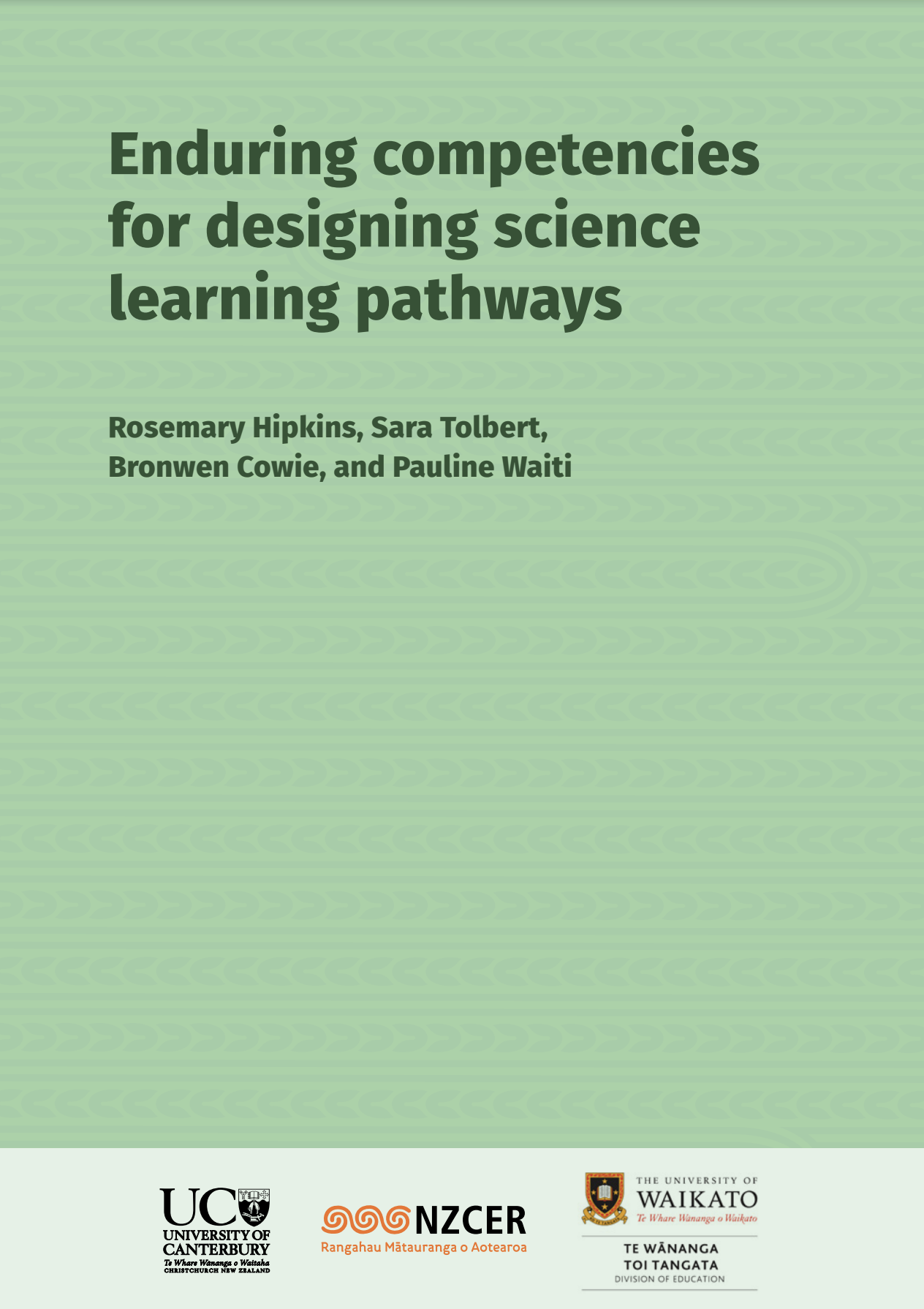 Participant 
questions:
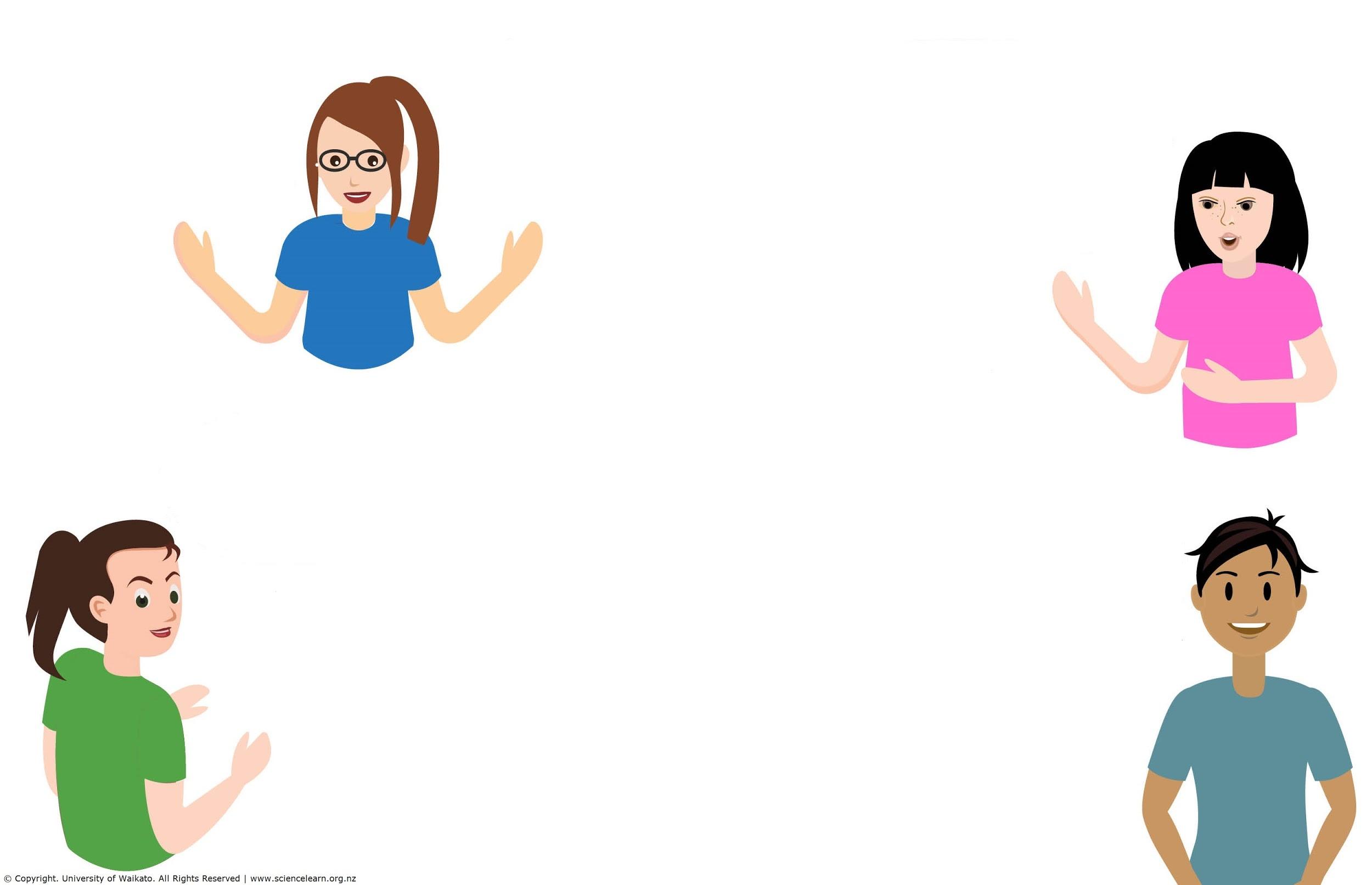 Thanks – want to keep in touch?
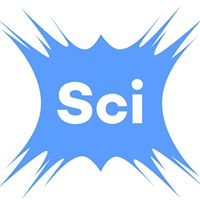 Email us on enquiries@sciencelearn.org.nz 

https://twitter.com/NZScienceLearn

www.facebook.com/nzsciencelearn
 
https://nz.pinterest.com/nzsciencelearn

www.instagram.com/sciencelearninghubnz
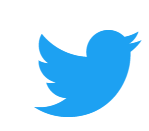 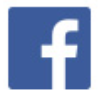 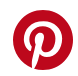 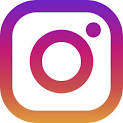 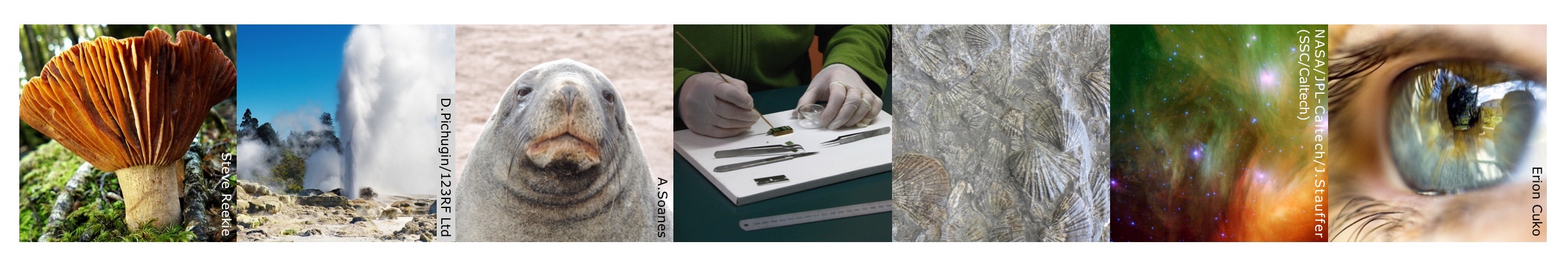